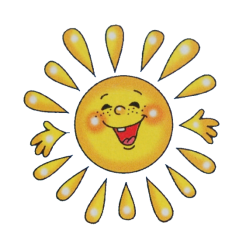 ПРЕЗЕНТАЦИЯ
« Психолого-педагогическая работа воспитателя  по формированию элементарных математических  представлений  у  дошкольников»
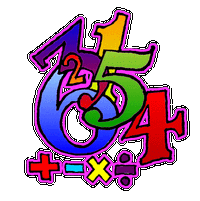 Подготовила: Бахолдина О. И.воспитатель МКДОУ д/с №8г. Острогожск
Цели и задачи   педагога
Развить и сохранить  стремление к познанию
Удовлетворить  детскую потребность в активной  любознательности
Своевременно давать «пищу» уму ребенка 
Научить  детей  пользоваться  математическими  знаниями  в  повседневной  жизни 
Создавать  предпосылки  будущей  учебной  деятельности (развивать  у дошкольников  умственные  операции:  анализ, синтез, сравнение, обобщение и  способствовать  развитию  психических  процессов:  внимания, восприятия, памяти, речи, мышления )
[Speaker Notes: Кто наблюдал за детьми - замечал, что каждый  ребенок  по своей природе –   маленький исследователь. (Ф.Фребель) ) Задача педагога -  помочь  детям  развить и сохранить  это стремление к познанию, удовлетворить  детскую потребность в  любознательности,  своевременно давать «пищу» уму ребенка. научить  детей  пользоваться  математическими  знаниями  в  повседневной  жизни  и  создавать  предпосылки  будущей  учебной  деятельности.]
[Speaker Notes: Решением этих задач необходимо заниматься в  разнообразных   видах   детской деятельности  в течение дня (игровая, двигательная, познавательно-исследовательская, коммуникативная, трудовая, ЧХЛ, продуктивная). И  через все формы  взаимосвязи  с родителями.]
Предметно- развивающая среда по ФЭМП
[Speaker Notes: Формирование математических представлений  должно опираться на предметно-чувственную деятельность и, что  успешное и быстрое овладение  математическими знаниями  детьми зависит от моих каждодневных усилий.]
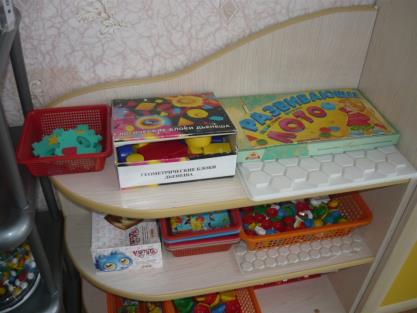 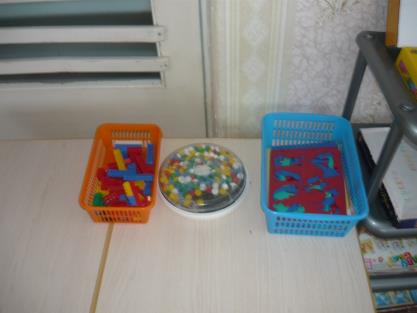 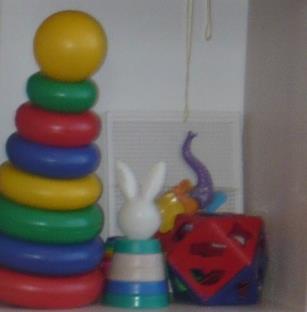 [Speaker Notes: С этой целью в  группе  создана предметно-развивающая среда (ПРС), вызывающая  у детей интерес  к математике: :  это  инновационные  игры, наборы  геометрических  фигур, пирамиды и кубики  разной величины и цвета, игры - вкладыши, настольные  и дидактические игры,  магнитная доска и «чудесный мешочек»  с запасом  материала, мозаики,  геометрические  домино и  лото;  варианты  игр-головоломок,  трафареты, геоконты  и  мн. др.]
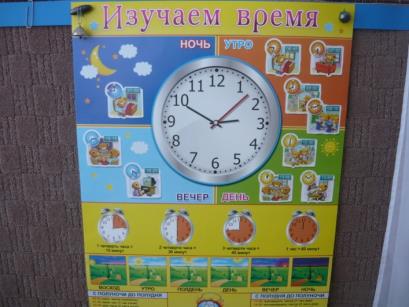 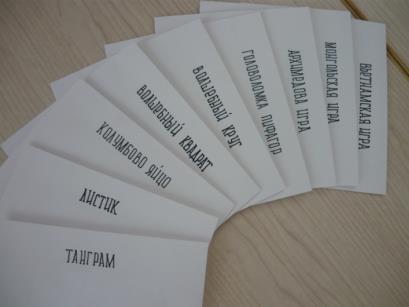 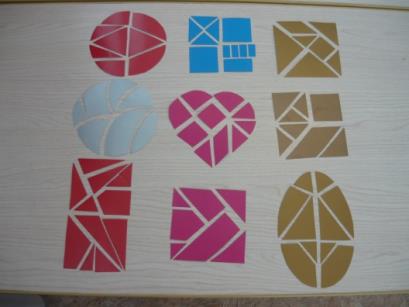 [Speaker Notes: Все пособия должны  находиться в доступном  месте,  и дети  могут  использовать  их самостоятельно.]
ПРС на основе 
устного народного творчества
[Speaker Notes: Дети быстро  запоминают  воспринятый материал, но  легко  его и забывают. Они  усваивают быстрее  то, что их заинтересовало, обрадовало или испугало.]
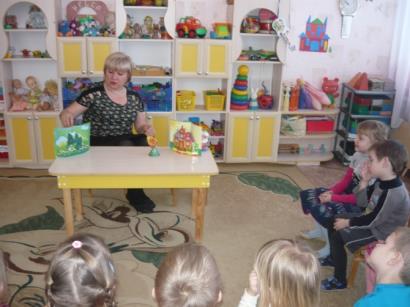 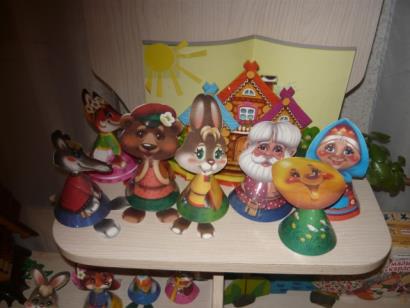 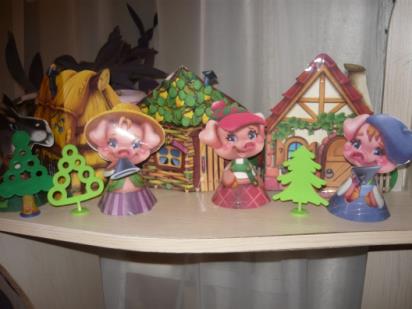 [Speaker Notes: Для расширения кругозора   детей и прочного усвоения математических понятий можно использовать  элементы устного народного  творчества - сказки: «Три  поросенка», «Волк и семеро козлят» и др., стихи: «Веселый счет», С. Маршака, «Урок счета»,Т.Ахматовой,  пословицы: «1 ум хорошо, а 2 лучше», «Семеро  одного не ждут», загадки: «2кольца, 2 конца….», «Стоит Антошка на …» и  мн. др.).]
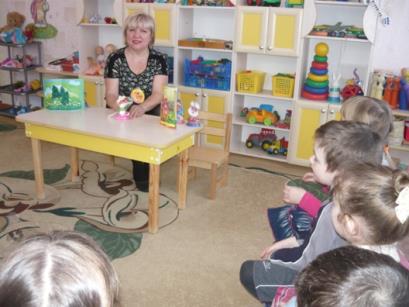 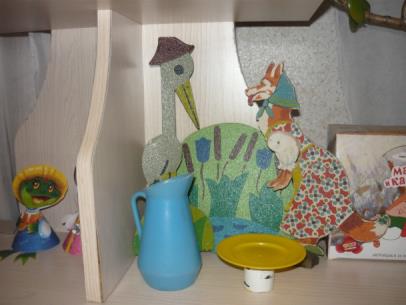 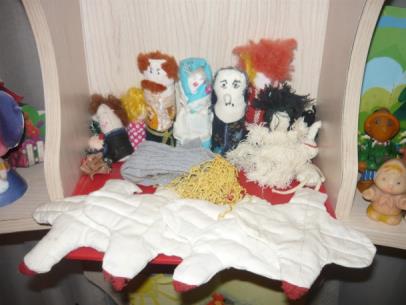 [Speaker Notes: Работа по математике строится  на основе общих педагогических  принципов , которые  вы видите на слайде.]
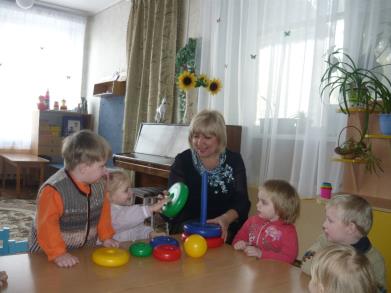 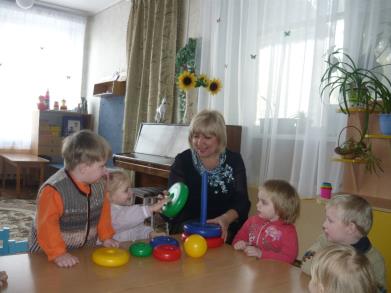 Математикав раннем возрасте
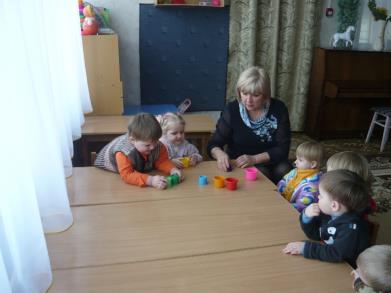 [Speaker Notes: Знакомить детей с  математическими понятиями   надо начинать с раннего возраста.  Необходимо обращать внимание   на  сенсорное  развитие  детей (цвет, величину, форму).  Занятия  в этом  возрасте имеют  игровой, ситуативный  и предметный  характер.]
Математика во второй младшей группе
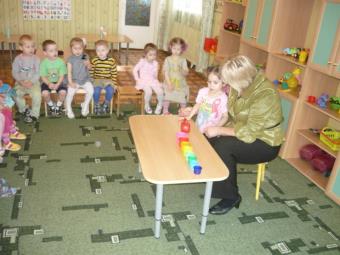 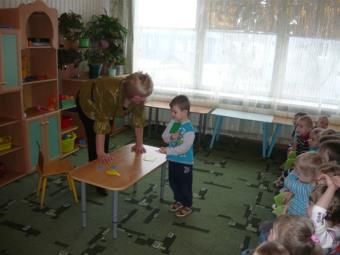 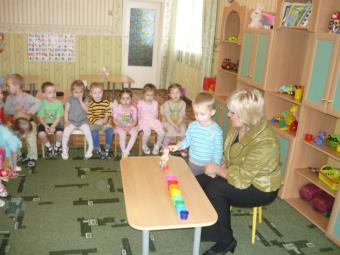 [Speaker Notes: Во 2 младшей группе  процесс познания  становится  более целенаправленным. Игры, по-прежнему,  занимают ведущее положение. Преимущество в этом возрасте  отдается  развитию  мелкой моторики.
    Необходимый ассортимент игр, пособий, учебно-игровых материалов  постоянно обновляется  при переходе из одной группы в другую.]
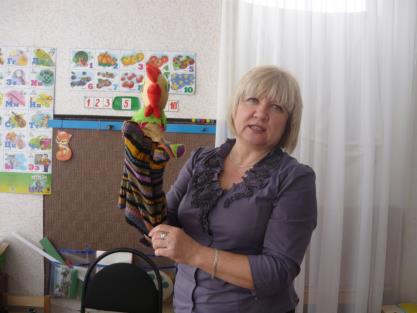 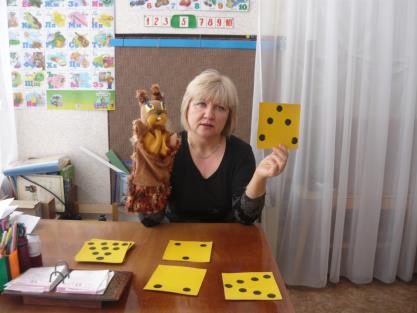 Игровые            приемы
[Speaker Notes: Начинать занятие обязательно  с игрового  приема или  с мотивации  познавательной  деятельности: давайте поможем Зайчику., сорока не знает, сколько..  помогите и т.д. Тогда  дети  занимаются  с большим  желанием, стараются  проявить  инициативу,  дать правильный  ответ. Необходимо поощрять любое  правильное  действие ребенка -  использовать похвалу и поощрительные жетоны.   Объяснения даются конкретно, в темпе, доступном  восприятию детей.]
Демонстрационный материал
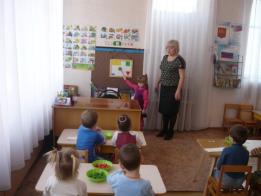 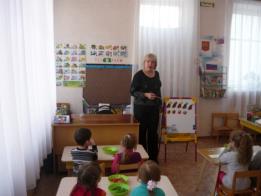 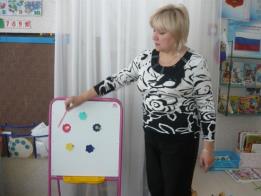 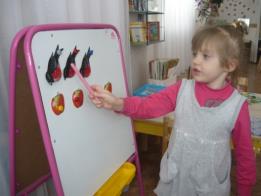 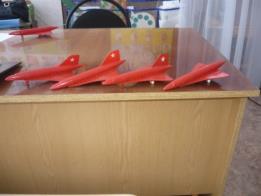 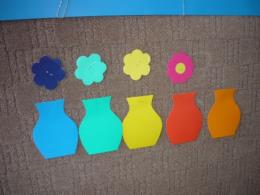 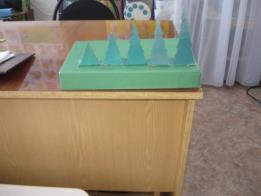 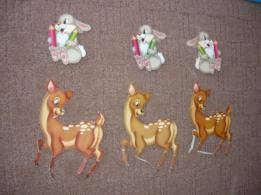 [Speaker Notes: С  целью  поддержания  интереса  к занятию, подбираются красочные  наглядные  пособия для демонстрационного и раздаточного материала.]
Раздаточный материал
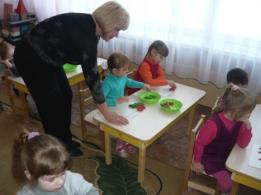 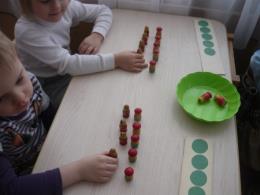 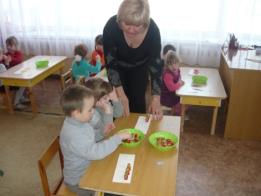 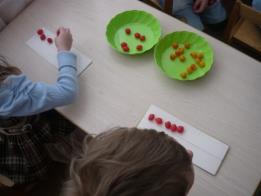 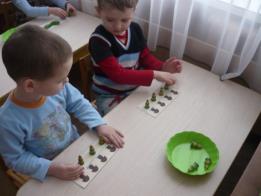 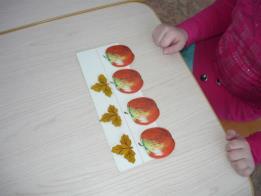 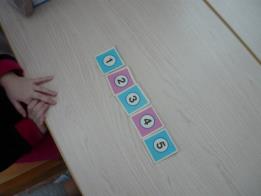 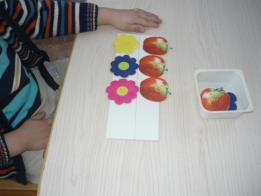 Математика в режимных моментах
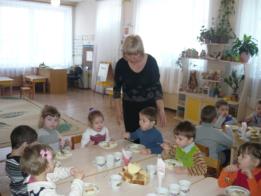 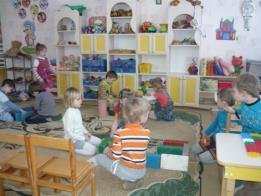 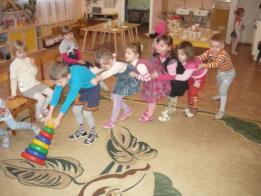 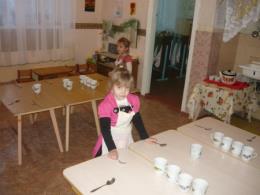 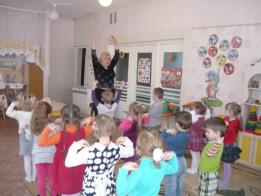 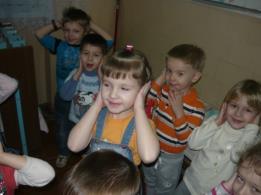 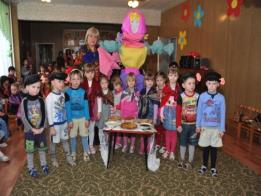 [Speaker Notes: Каждый  режимный  момент  используется для того,  чтобы дети  приобретали  знания опытным путем и отражали  в своей  речи то, что непосредственно наблюдали и  сами  делали.  Это очень важно, т.к.  дети  запоминают  математические  выражения, но иногда не соотносят  их с конкретными предметами и их свойствами.]
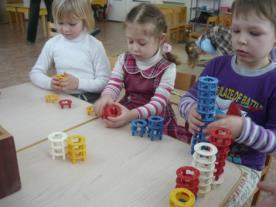 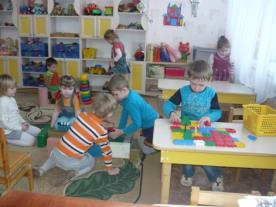 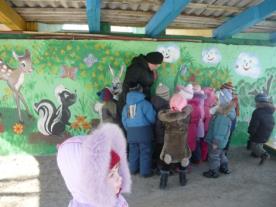 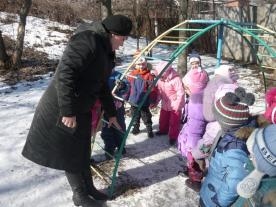 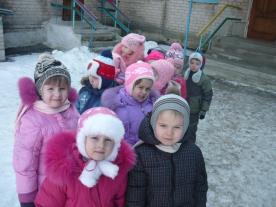 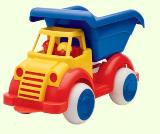 [Speaker Notes: Чтобы занятия  математикой  не были скучными  - используем  игровые  упражнения  и  дидактические   игры.  Они позволяют  решить одновременно  интеллектуальные задачи в игровой форме и удовлетворить   потребность детей  в игре.]
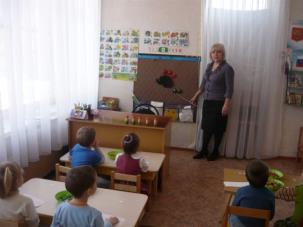 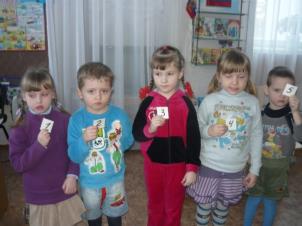 Количество 
и 
счет
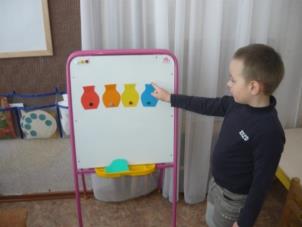 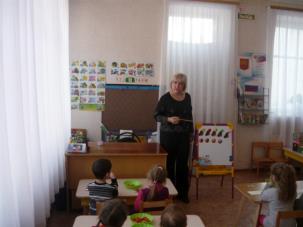 [Speaker Notes: В средней группе продолжаем совершенствовать  количественный счет  в пределах 5 и обучать порядковому счету. Это умение совершенствуем  в  играх: «Найди  цифру», «Назови  соседа», и др.]
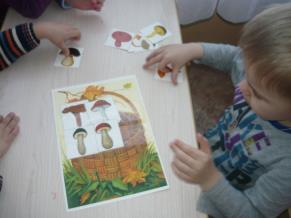 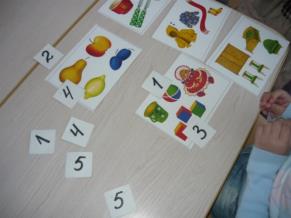 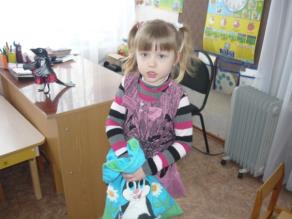 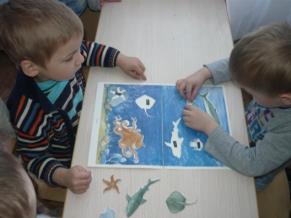 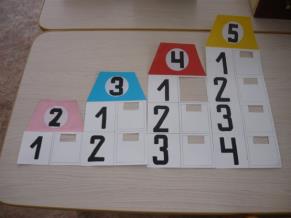 Форма
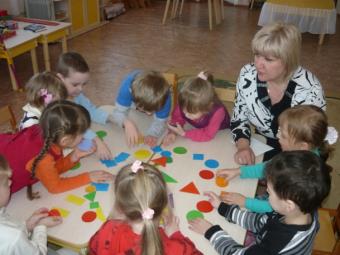 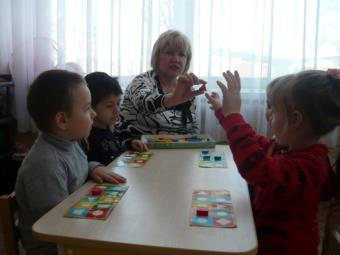 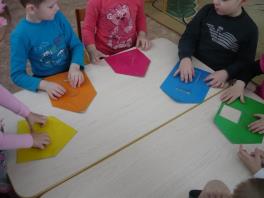 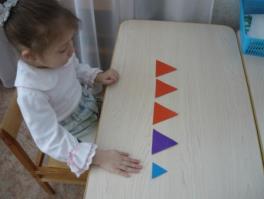 [Speaker Notes: Знания  о геометрических  фигурах, и их сенсорных признаках- цвете, форме, величине- закрепляем  у детей в  играх: «Найди свою фигуру», «Геометрическое лото»,  игры-вкладыши и т.д.]
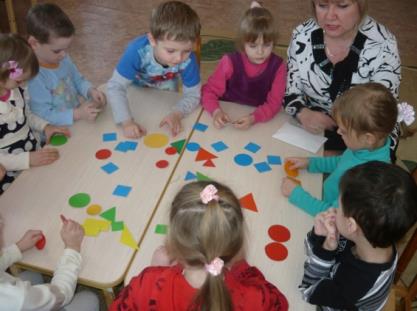 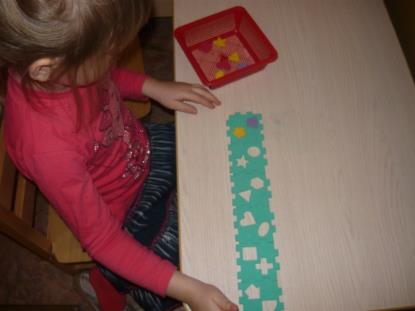 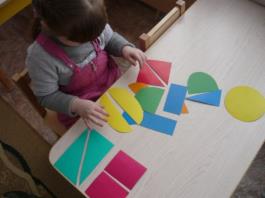 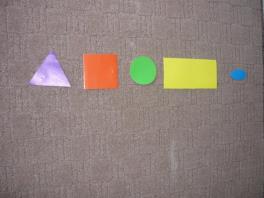 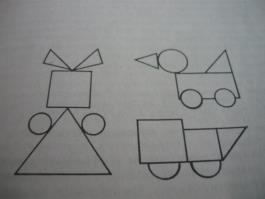 Величина
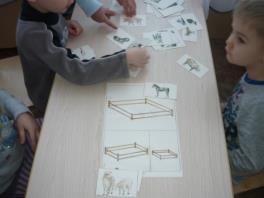 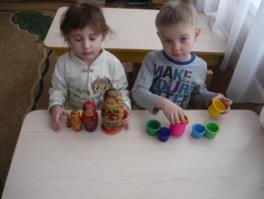 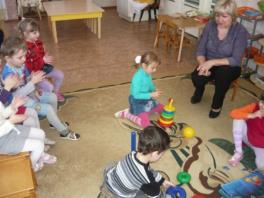 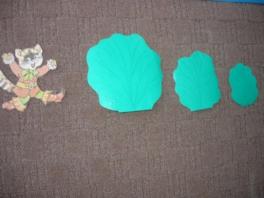 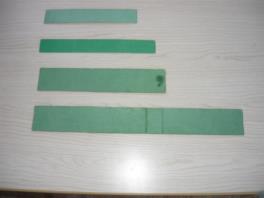 [Speaker Notes: В среднем возрасте наиболее трудно,  даются понятия, связанные с величиной. Дети умеют  правильно  определить размер предмета, но  часто называют его  универсальными словами: большой  и  маленький, вместо: широкий - узкий, длинный-короткий и т.д.  Упражнять  детей  в этом умении можно в играх: «На что похоже?», «Наоборот» и т.д.]
Ориентировка в пространстве
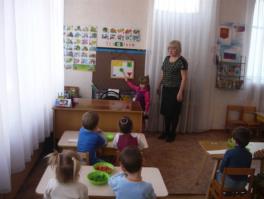 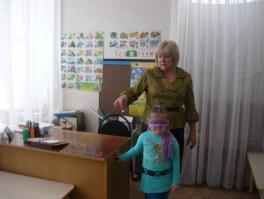 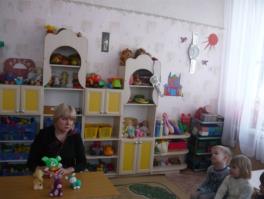 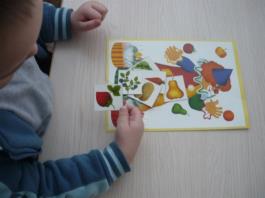 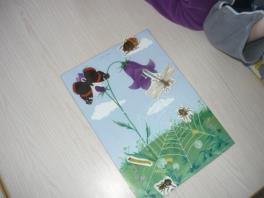 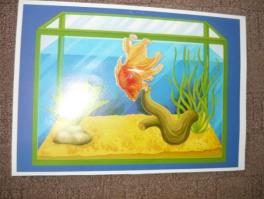 [Speaker Notes: Развитию  навыков   определения  пространственных направлений,  умению двигаться в заданном направлении  и  обозначать свои  действия словами способствуют регулярно  проводимые  игры:  «Что изменилось? «Поможем клоуну» и др.]
Ориентировка во времени
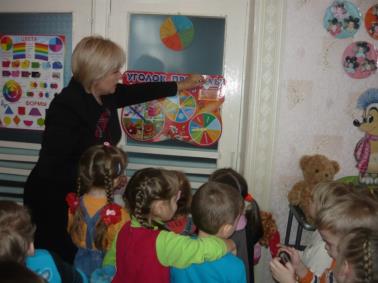 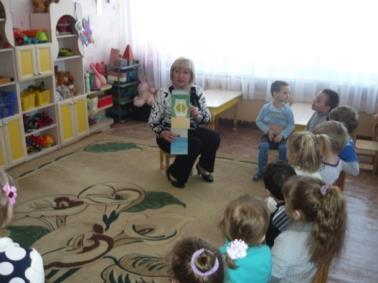 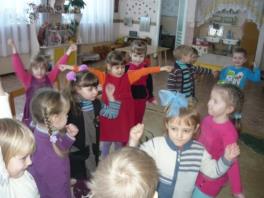 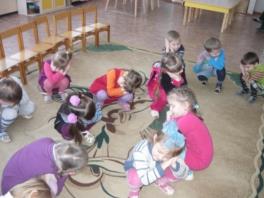 [Speaker Notes: Ежедневная  работа  с календарем природы, использование  плакатов и картинок,  дидактические  и  подвижные    игры  -  помогают    донести  до детей  значение  слов  вчера, сегодня, завтра; совершенствовать   ориентировку  во времени;  упражнять  в назывании  последовательности  времен  года, частей суток.]
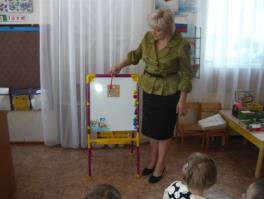 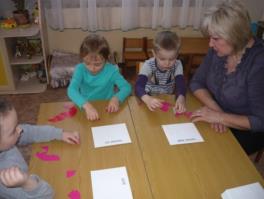 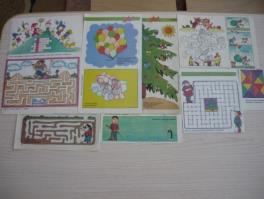 Развитие логики
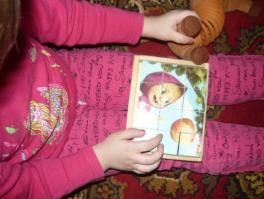 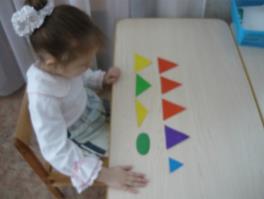 [Speaker Notes: Занимательные  игры в «Лего», в «пазлы» и  кубики,  инновационные игры, лабиринты, загадки, кроссворды -   очень важны   в процессе развития логического мышления - которое будет так необходимо  детям  в школе.]
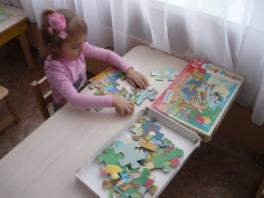 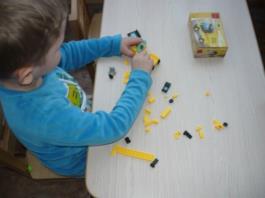 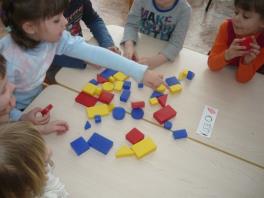 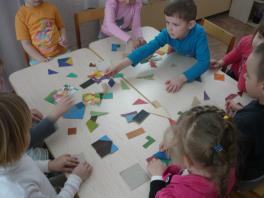 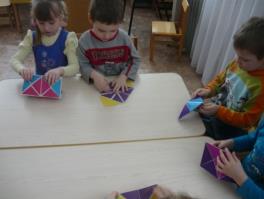 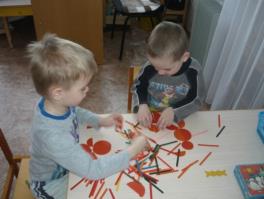 [Speaker Notes: Чем больше рецепторов задействовано в познавательном процессе одновременно - тем интенсивнее идет процесс обучения детей:  это физические упражнения, подвижные, строительные  и театрализованные игры,  игры  с закрытыми глазами, восприятие музыкальных произведений, труд, художественное творчество  и т.д.]
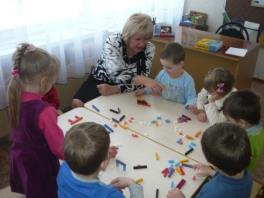 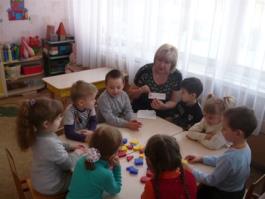 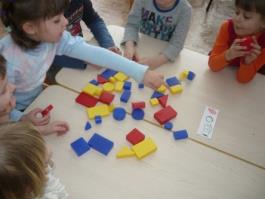 Инновационные технологии
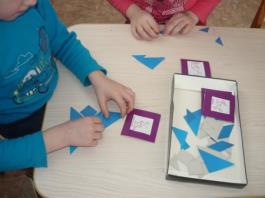 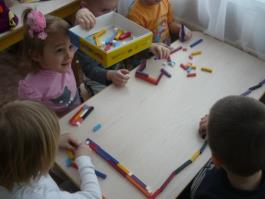 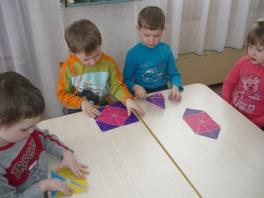 [Speaker Notes: Методика ФЭМП постоянно развивается и  совершенствуется  за счет новых технологий обучения, повышающих эффективность  процесса познания.]
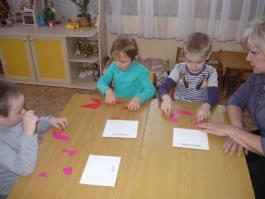 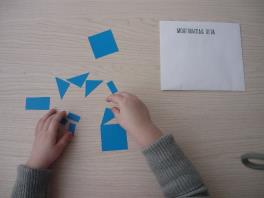 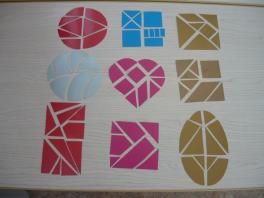 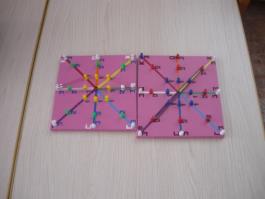 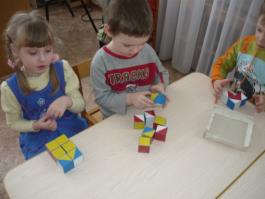 [Speaker Notes: В образовательном процессе особую роль играют инновационные технологии: развивающие  игры  В.Воскобовича (игровой квадрат, прозрачный квадрат, геоконт и др), блокиДьенеша  и   счетные палочкам Кюизенера,  головоломка м Пифагора, «Танграм», «Колумбово яйцо» и др.]
Использование рецепторов в познавательном процессе
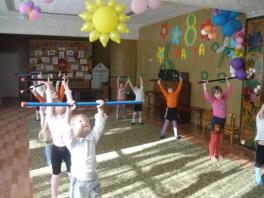 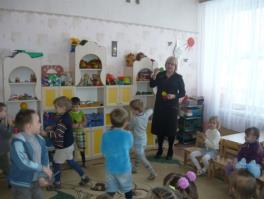 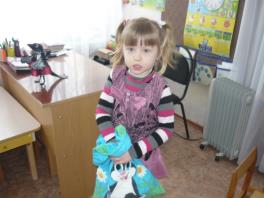 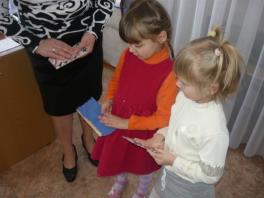 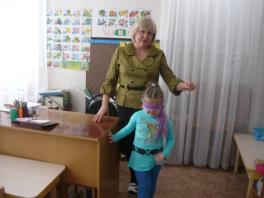 [Speaker Notes: Чем больше рецепторов задействовано в познавательном процессе одновременно - тем интенсивнее идет процесс обучения детей:  это физические упражнения, подвижные, строительные  и театрализованные игры,  игры  с закрытыми глазами, восприятие музыкальных произведений, труд, художественное творчество  и т.д.]
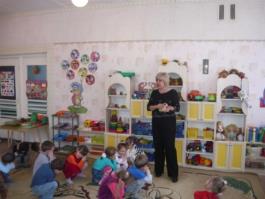 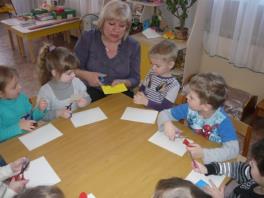 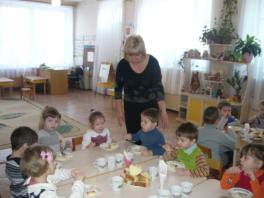 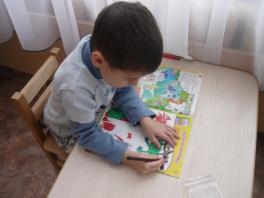 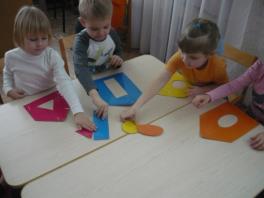 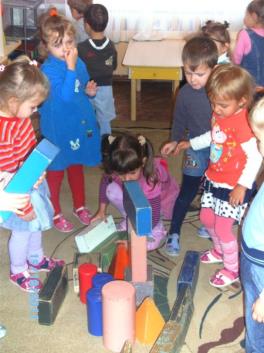 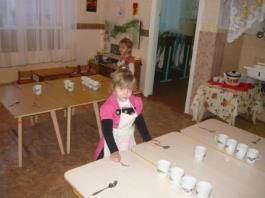 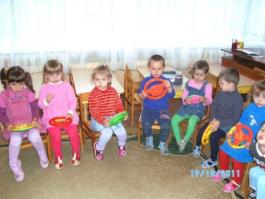 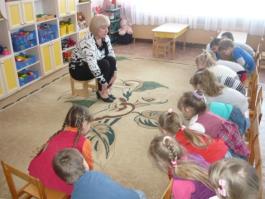 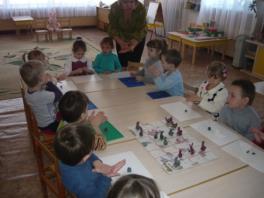 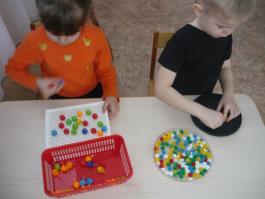 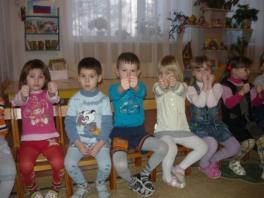 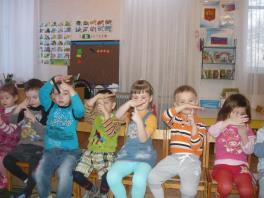 [Speaker Notes: Таланты детей находятся на кончиках пальцев»- так  утверждала известный педагог М. Монтессори. Поэтому  каждую свободную минуту в течение дня занимаю детей  пальчиковыми играми;  продуктивной  деятельностью;  мозаикой;  поощряю разнообразные   действия со шнурками, с  мелкими   игрушками.]
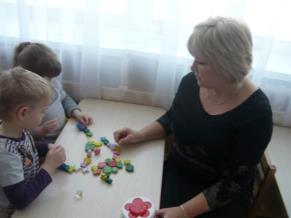 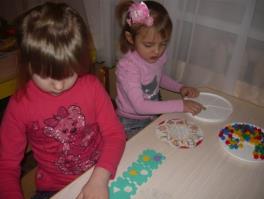 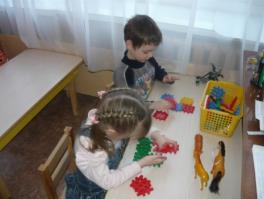 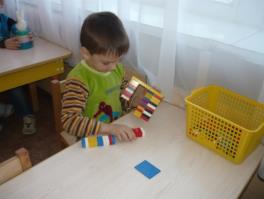 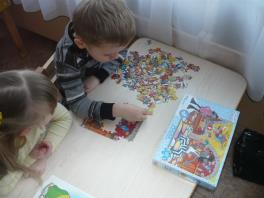 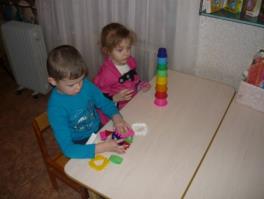 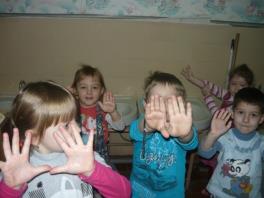 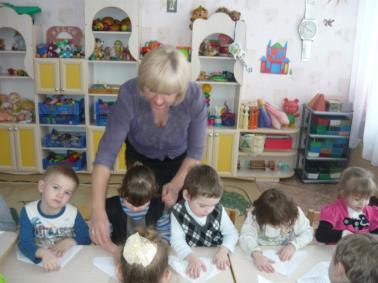 Оригами
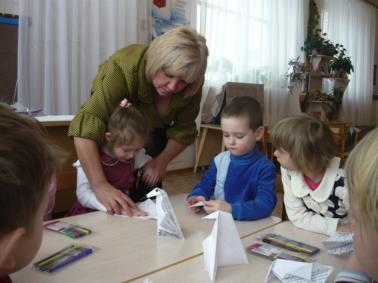 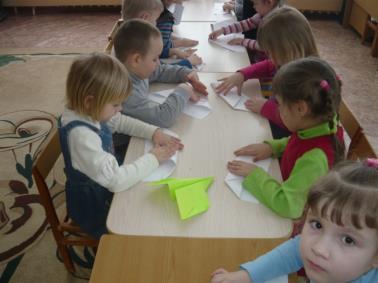 [Speaker Notes: Кружок «Оригами», можно сказать, кладезь для развития  мелкой моторики, координации  движения рук,  тренировки психических процессов  и развития  математических и конструктивных способностей  детей.]
Сюжетно-ролевые игры и математика
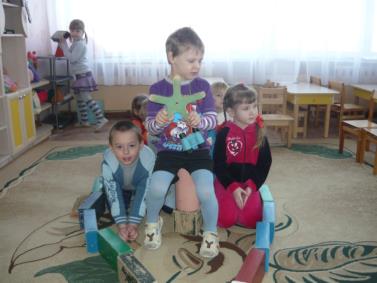 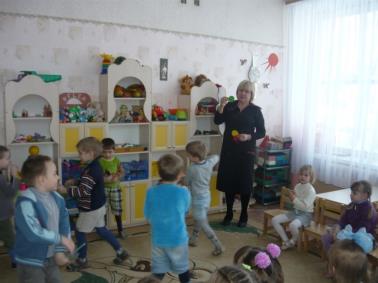 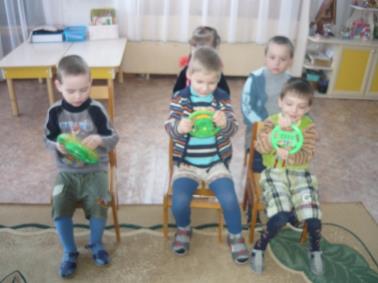 [Speaker Notes: В  течение дня дети с удовольствием играют в сюжетно – ролевые игры: «Магазин», « Шоферы» и  прочие,  где   дети  свободно  используют  в  играх  математическую  терминологию: количественный  и порядковый счет при отсчете денег и товара;  слова временного  и  пространственного  значения( приду завтра,   ездил вчера, повернул  направо, влево);  выражения,  имеющие  размерное  значение  предметов.]
Современные технические средства обучения
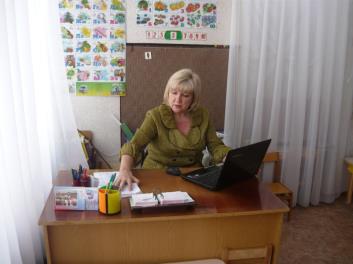 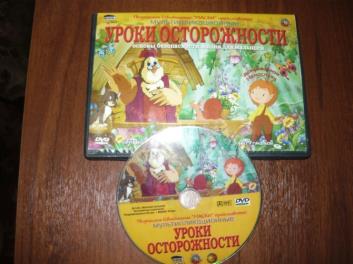 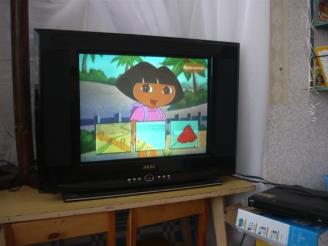 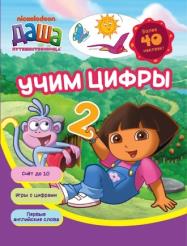 [Speaker Notes: В образовательном процессе  можно использовать  современные  технические  средства обучения (DVD , компьютер, электронные пособия с развивающими играми).]
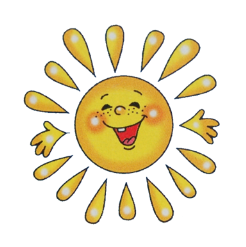 Взаимосвязь с родителями
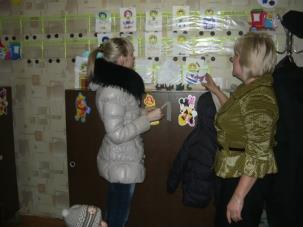 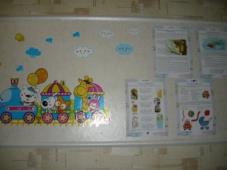 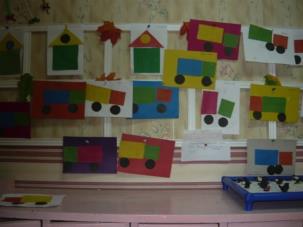 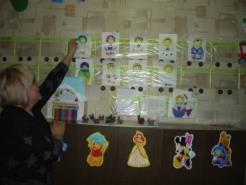 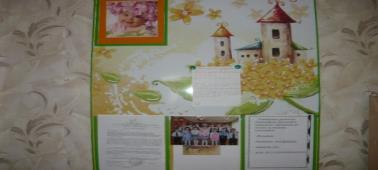 [Speaker Notes: Вся  работа по математике проходит в тесной взаимосвязи с родителями.  На  собраниях  проводится знакомство    с  целями и задачами;  проводится анкетирование: «В какие игры играет  Ваш ребенок?»; можно посоветовать, какие  дидактические  игры можно приобрести  ребенку;   как  их  правильно использовать;    на доске информации  можно отражать  результаты  овладения детьми  знаниями.]
Спасибо за внимание!
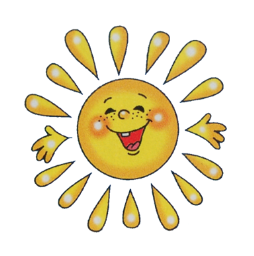